National Urban Alliance for Effective Education                 The Pedagogy of Confidence
NATIONAL URBAN ALLIANCE
WORKSHOP FOR TEACHERS
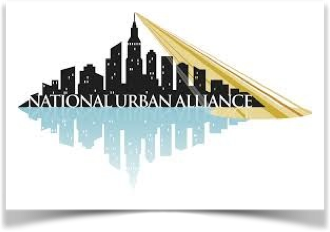 LOUISE LINDSAY, MENTORNATIONAL URBAN ALLIANCE
National Urban Alliance for Effective Education                 The Pedagogy of Confidence
Welcome Back!!
Self-Affirmations
Reflect on something you are proud of from school this year. Be ready to share.
National Urban Alliance for Effective Education                 The Pedagogy of Confidence
TRIVIA
Create your Trivia team name.
Make a reference to NUA in the name.
National Urban Alliance for Effective Education                 The Pedagogy of Confidence
EMBRACE 
REPETITION
NUA Goals 
Expectation of high intellectual performance for all students. 
Student learning and growth that demonstrates HIP on a variety of measures. 
Professional development that motivates teaching toward HIP. 

NUA Beliefs
Intelligence is modifiable 
All students benefit from a focus on high intellectual performance. 
Learning is influenced by the interaction of Culture, Language, and Cognition
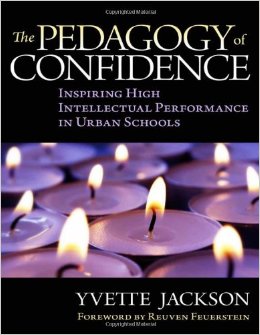 National Urban Alliance for Effective Education                 The Pedagogy of Confidence
TRIVIA
National Urban Alliance for Effective Education                 The Pedagogy of Confidence
Name the map and the cognitive process
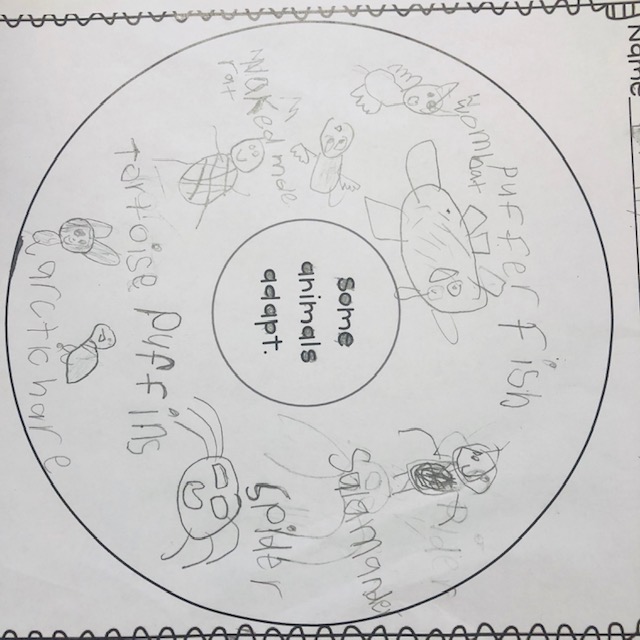 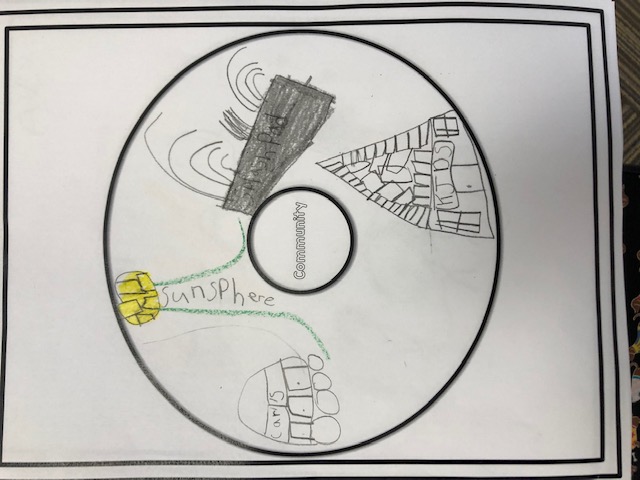 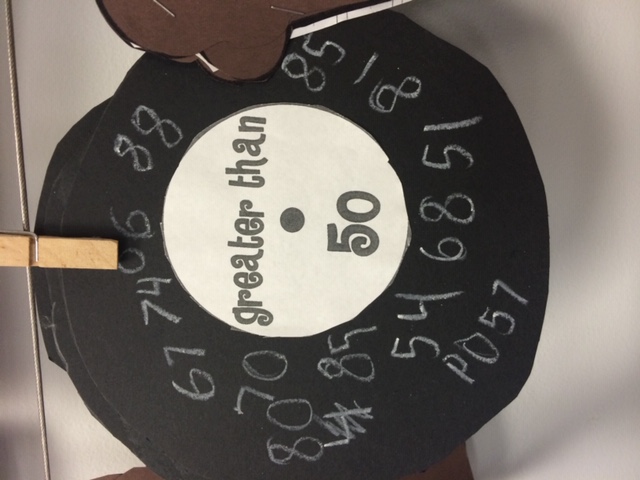 Circle Map: Defining in Context
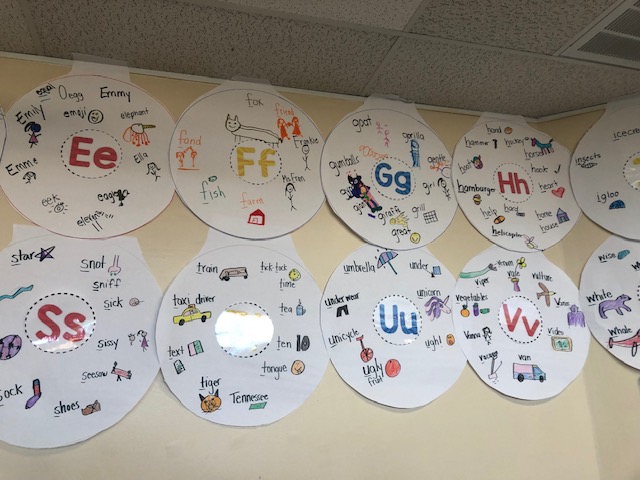 National Urban Alliance for Effective Education                 The Pedagogy of Confidence
Circles of My Multicultural Self
First, create a Circle Map with 4 quadrants, each of which naming a dimension of self that you feel is defining for you.  Examples may include but are not limited to: job, family role, region of origin, country of origin, hobby, interest, religion, gender, etc…
Mother
4
Louise
Southerner
Deep Thinker
National Urban Alliance for Effective Education                 The Pedagogy of Confidence
Circles of My Multicultural Self
Next, find a partner who you don’t know super well..  Then, tell your partner 2 brief stories, one about a time that you were especially proud to be associated with one of your words, and one when you associated one of the 
words with 
something
painful.
Mother
4
Louise
Southerner
Deep Thinker
National Urban Alliance for Effective Education                 The Pedagogy of Confidence
Circles of My Multicultural Self
Finally, share a stereotype you have heard about one dimension of your identity that fails to describe you accurately.   Complete the following sentence : “I am (a/an) _________ but I am NOT (a/an) ______.”
I am southern, but I am not stupid.
I am a deep thinker, but I am not self-righteous (or I try not to be).
I am a 4, but I am not melancholy.
These will be read aloud.
NUA Notebook
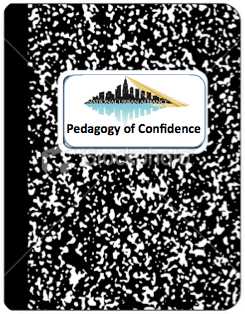 National Urban Alliance for Effective Education                 The Pedagogy of Confidence
Something Beautiful
Think of a place near or far.  Visualize the place.  Notice the details in your mind.  

As the music starts, move through the room.  When it stops, share your beautiful place with a partner.
National Urban Alliance for Effective Education                 The Pedagogy of Confidence
The Explanation Game
With your partner, walk around the room, looking at the photos 
on the wall.  As you do, play the Explanation Game for the photos, 
as a whole. 
Name It: name a feature or aspect that you see. 
Explain It: What could you be looking at?  
Give Reasons: What makes you say that? 
Generate Alternatives: What else could it be?  
      What makes you say that?
Share your explanations.
Share your experience of  The Explanation Game.
NUA Notebook
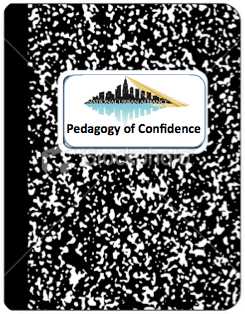 National Urban Alliance for Effective Education                 The Pedagogy of Confidence
TRIVIA
National Urban Alliance for Effective Education                 The Pedagogy of Confidence
Name the strategy and explain why it is effective.
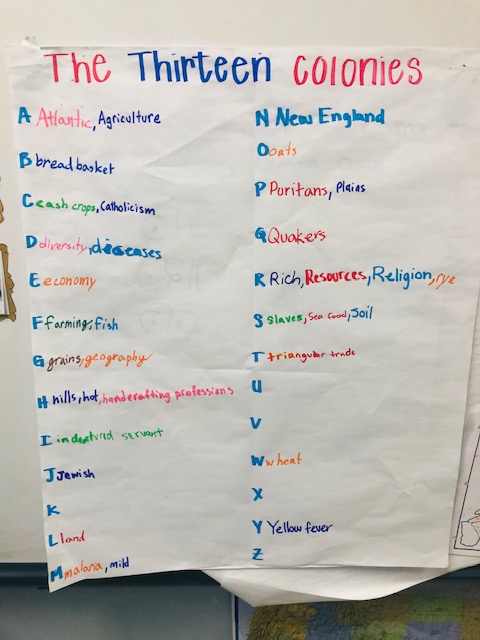 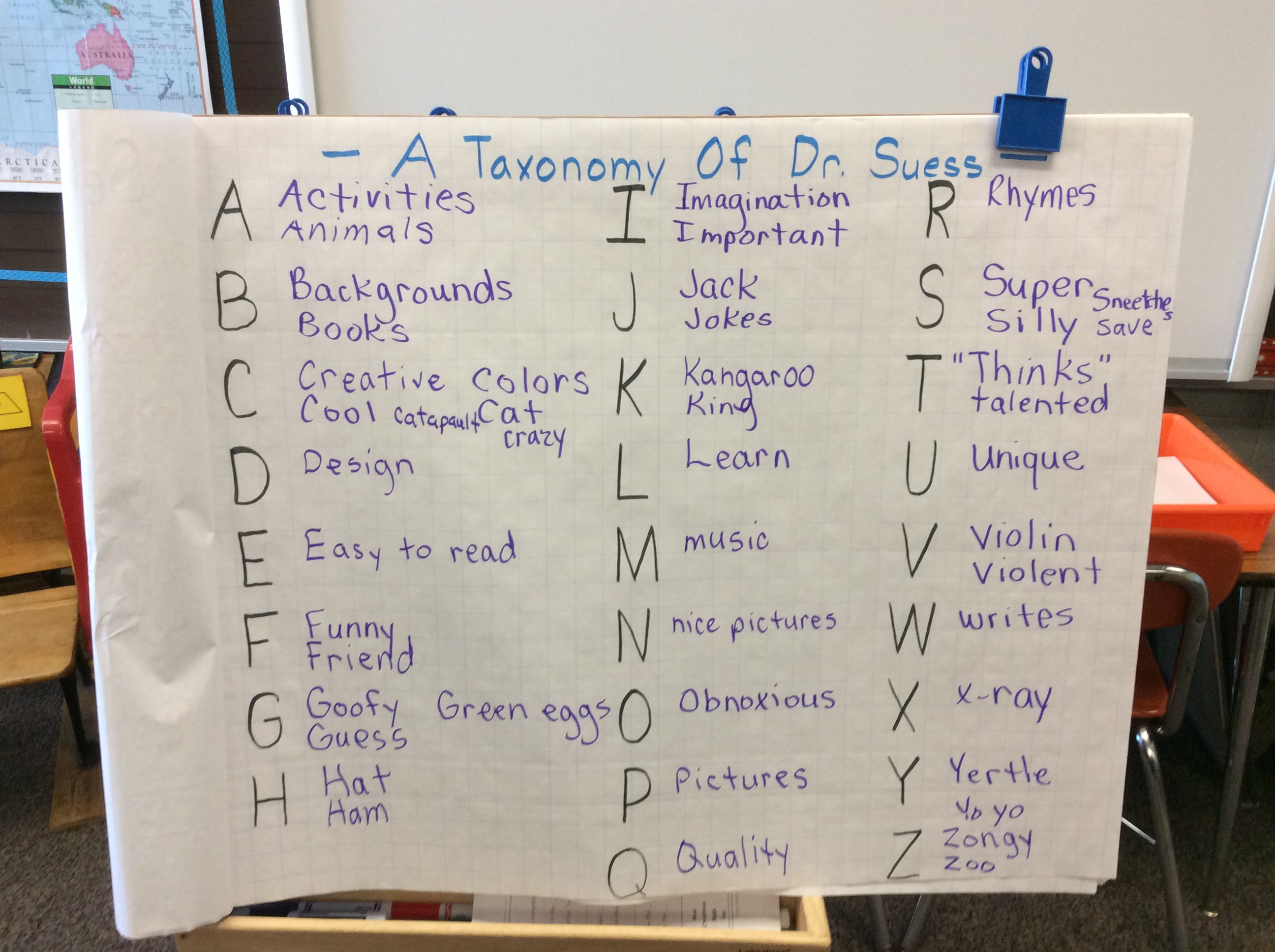 National Urban Alliance for Effective Education                 The Pedagogy of Confidence
Anticipation/Reaction Guide about Appalachia 

1.Appalachia is a chain of mountain ranges that runs through the states of Georgia, Tennessee, Kentucky, Virginia, West Virginia, North Carolina, and Maryland.2. Everyone in Appalachia has outhouses and goes bare-foot. 
3. The first Appalachians were European settlers from England, Scotland, Ireland, and Germany.4. Mountain music, storytelling, folk arts and crafts, basket making, and woodworking are important to the Appalachian culture. 
5. Farming was important to Appalachians, and very few farmers left their farms even though they would make more money in the coal fields.6. African Americans make up over half of the Appalachian population today. 
7. Presidents John F. Kennedy and Lyndon B. Johnson determined that poverty was a huge problem in the Appalachians and started programs to try and help people in the region.8. Today, many people have left the Appalachians and the traditional way of life in order to find employment.
National Urban Alliance for Effective Education                 The Pedagogy of Confidence
Color. Symbol. Image
Read the article from a native of Appalachia

Then create 3 things to represent what you read. 
 A Color 
A symbol
An image
NUA Notebook
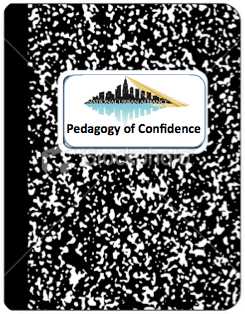 National Urban Alliance for Effective Education                 The Pedagogy of Confidence
Defining Format
National Urban Alliance for Effective Education                 The Pedagogy of Confidence
TRIVIA
National Urban Alliance for Effective Education                 The Pedagogy of Confidence
Name the map and the cognitive function
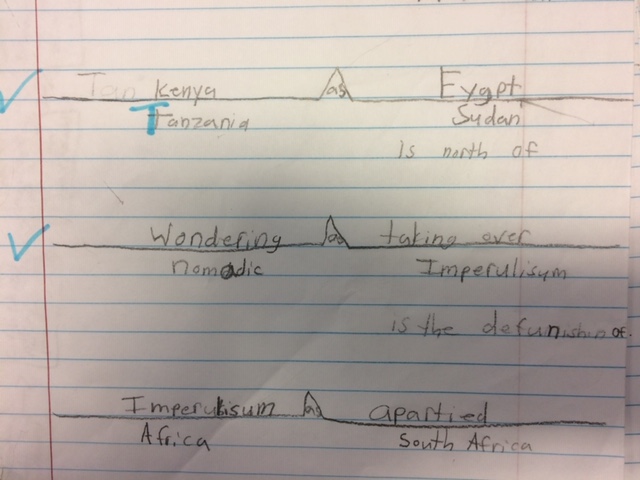 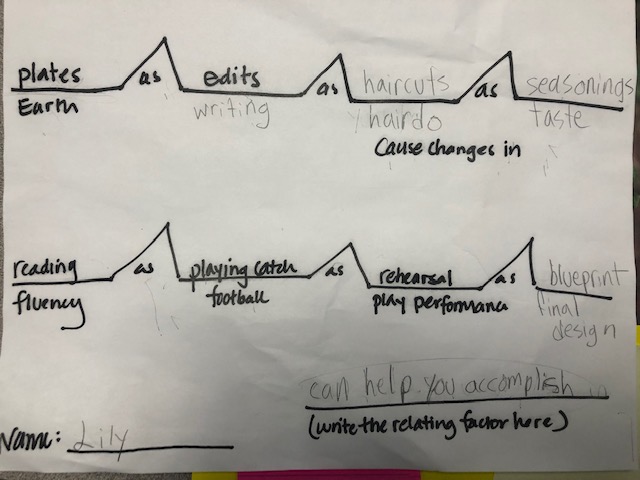 National Urban Alliance for Effective Education                 The Pedagogy of Confidence
Punctuate Your Thoughts
Reading in The Pedagogy of Confidence: from “The Reciprocal Neurocognitive Interaction” on p.82 – the end of page 85.

As you read, Punctuate Your Thoughts.
+ = something you agree with 
- = something you disagree with 
? = something you wonder 
! = something you are excited about.
Identifying and Activating Student Strengths
Amplifying Student Voice
Building Relationships
High Operational Practices
Eliciting High Intellectual Performance
Situating Learning in the Lives of Students
Integrating Prerequisites for Academic Learning
Providing Enrichment
National Urban Alliance for Effective Education                 The Pedagogy of Confidence
TRIVIA
National Urban Alliance for Effective Education                 The Pedagogy of Confidence
Name the map and the cognitive function
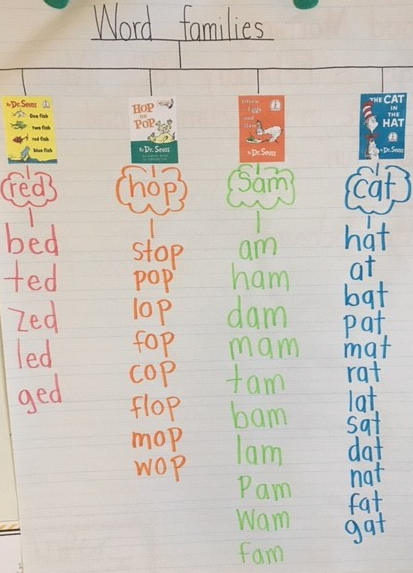 National Urban Alliance for Effective Education                 The Pedagogy of Confidence
I Used to Think… Now I Think
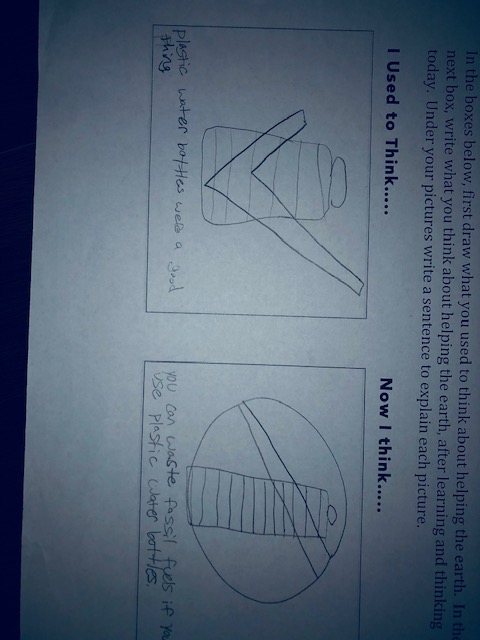 National Urban Alliance for Effective Education                 The Pedagogy of Confidence
TRIVIA
National Urban Alliance for Effective Education                 The Pedagogy of Confidence
Create a Bubble Map with 
OUR STUDENTS in the center.
National Urban Alliance for Effective Education                 The Pedagogy of Confidence
Task TIC TAC TOE!
National Urban Alliance for Effective Education                 The Pedagogy of Confidence
Discussion….
Is NUA good for your school?
How do we increase NUA strategy use in your school?
What can your admin team do to help?
What can the equity team do to help?
What can you do?
National Urban Alliance for Effective Education                 The Pedagogy of Confidence
Stories of Place
Beauty. Peace. Family. Simplicity.